Algoritmusok és Adatszerkezetek I.
Listák
2020. október

6. hét – 2. videó
S06E02
Lista –absztrakt adatszerkezet
Az adatok lineáris sorrendben követik egymást. Egy kulcs többször is előfordulhat.
Műveletei:
	ÉRTÉK(H,i): i. pozíción (index) a kulcs, 	ÉRTÉKAD(H,i,k)
	KERES(H,k): első k értékű elem pozíciója
	BESZÚR(H,k, i): i. pozíció után beszúr
	TÖRÖL(H,k): első k értékű elem törlése
Lista –közvetlen eléréssel
Adatok összefüggő memóriaterületen, minden index közvetlen elérésű, azaz közvetlenül olvasható/írható 
	ÉRTÉK(H,i)	O(1)
	KERES(H,k)	O(n)
Lista –közvetlen eléréssel
BESZÚR és TÖRÖL esetén változik a méret és át kell mozgatni elemeket!
BESZÚR(H,25,0)

növeljük/csökkentsük a tömb méretét 1-el?
minden beszúrás új memóriaallokáció és minden n elemet át kell másolni az új helyre
BESZÚR(H,k,i)=O(n)	   TÖRÖL(H,k)=O(n)
Lista –közvetlen eléréssel
Cél: átméretezés minél ritkábban kelljen!
Tömb méret = kapacitás
Ha tele van a tömb duplázzuk meg a kapacitást
Ha negyedére csökken felezzük meg a kapacitást
Így nem kell mindig az egész tömböt másolni
Lista –láncolt listás megvalósítás
Minden kulcs mellé mutatókat tárolunk a következő/megelőző elemre
(nem feltétlenül vannak egyazon memóriaterületen)
Egyszeresen láncolt lista: csak a következő elemre mutat
Kétszeresen láncolt lista: minden kulcshoz két mutató, következő és megelőző elemre
ciklikus lista: utolsó elemre rákövetkezője az első elem
őrszem: egy nil elem ami mindig a lista elejére (fej) mutat
Lista –láncolt listás megvalósítás
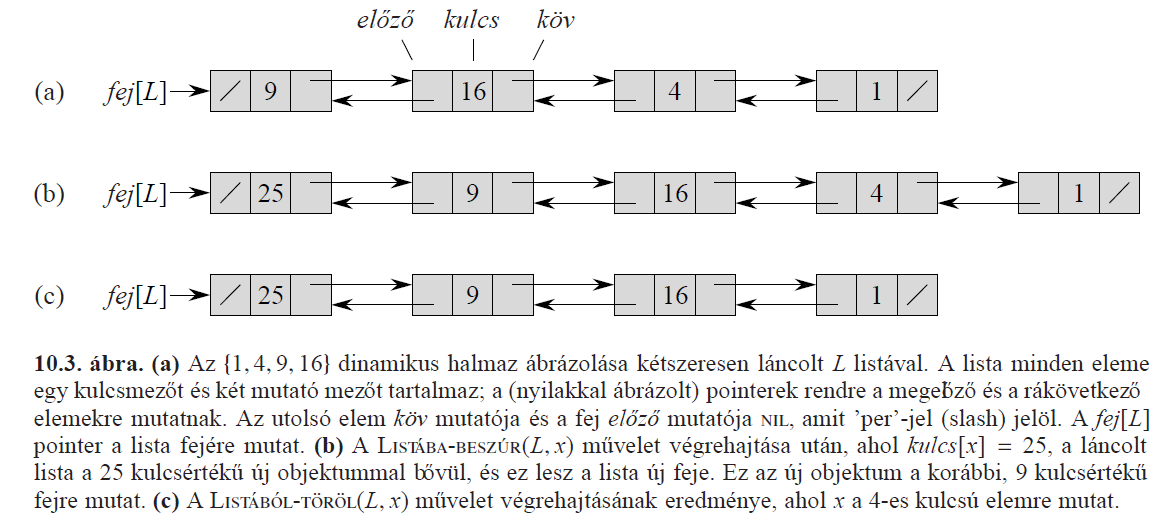 Lista –láncolt listás megvalósítás
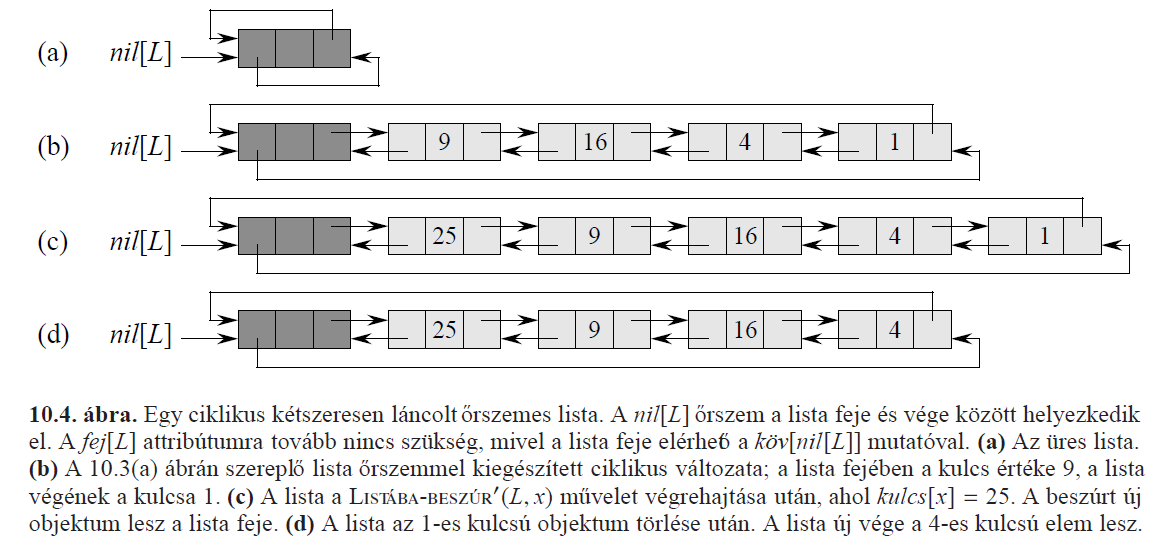 Lista –láncolt listás megvalósítás
ÉRTÉK(H,i)	O(n)
	KERES(H,k)	O(n)
	BESZÚR(H,k,i)	=ÉRTÉK()+O(1)
	TÖRÖL(H,k)	=ÉRTÉK()+O(1)
Lista megvalósítások
Közvetlen elérésű megvalósítás:
ÉRTÉK() konstans idejű
módosító műveletek lassúak
Láncolt listás megvalósítás:
ÉRTÉK() lassú, módosító műveletek gyorsak
sok memória kell a mutatóknak
Lista –JAVA megvalósítások
import java.util.*;

List<Object> al = new ArrayList<>();
List<Object> ll = new LinkedList<>();
interface ami definiálja a szükséges Lista műveleteket
ABSZTRAKT ADATSZERKEZET
különböző megvalósítások
ADATSZERKEZET
private static void test_list(List<Object> l) {
	long t = System.currentTimeMillis();
	for(int i=0;i<100000;++i)
		l.add(0, i);
	System.out.println("insert:"+
             (System.currentTimeMillis()-t)+"ms");
	t=System.currentTimeMillis();
	for(int i=0;i<l.size();++i)
		l.get(i);
	System.out.println("get:"+
             (System.currentTimeMillis()-t)+"ms");
}
test_list(new ArrayList<>());
insert: 1042ms
get: 2ms


test_list(new LinkedList<>());
insert: 5ms
get: 4157ms